Whole Numbers Theoretical Background
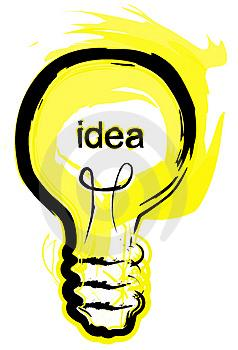 ‘Number concepts are intimately tied to the world around us, application of number relationships to real settings marks the beginning of making sense of the world in a mathematical manner’ (Van De Walle et al, 2010).
Prenumber is early concepts and skills that help students develop number concepts and number sense. ‘These skills should be developed, rather then be taught’ (Lovell,1971).
Prenumber Involves:
‘1. Determining attributes
2. Matching by attributes
3. Sorting by attributes
4. Comparing attributes
5. Ordering attributes
6. Patterning’
(Jamieson-Proctor, 2011)
Counting
Counting tells us the quantity of objects in a given set. ‘The last word in the counting sequence names the quantity for that set’ (Van De Walle et al, 2010).
When children count, it is important to determine if they have understanding of counting, or are just repeating a set of words in order.
The Five Counting Principles
‘1. One to one correspondence
2. Stable Order
3. Cardinal Principle
4. Abstraction
5. Order irrelevance’ (Jamieson-Proctor, 2011)
It is important for students to be able to demonstrate the ability to undertake all 5 skills to determine their understanding while counting.
There are three number types:
Cardinal
Ordinal
Nominal
(Jamieson-Proctor, 2011)
Cardinal Numbers
Refers to counting and quantity. How many/How much?
‘Every set of numbers which is cardinal is also ordinal’ (Bancerek, 2003)
Ordinal Numbers
Refers to position or order of a number. For example, 1st , 2nd, 3rd and 4th
Nominal Numbers
Are numbers that are used to represent or label something. For example, phone numbers, bus numbers, house numbers and machine models.
Reference list
Karp K, Bay-Williams J & Van De Walle J. (2010) Elementary & Middle School Mathematics 7th ed. USA: Pearson Education

Lovell K. (1971) The Growth of Understanding in Mathematics: Kindergarten through grade three. New York: Holt, Rinehart and Winston

Jamieson-Proctor R. (2011) Lectures four to seven

Bancerek, Grzegorz. (2003) Journal of Formalized Mathematics: Cardinal Numbers: Warsaw: Warsaw University